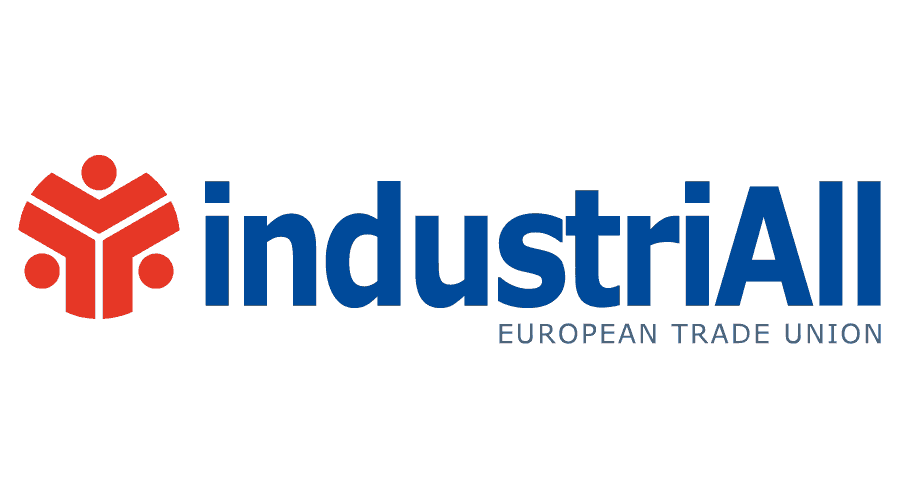 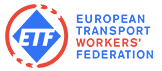 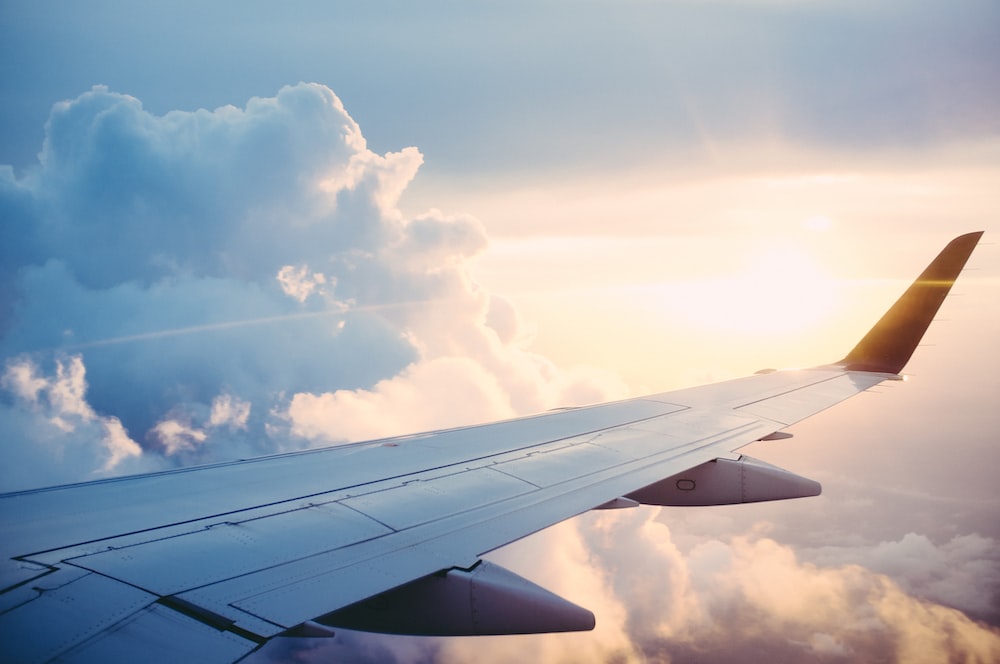 BUILDING A JUST TRANSITION TOWARDS A SMART AND SUSTAINABLE MOBILITY
AVIATION SECTOR
Onsite Workshop, 29-30 June 2023
Spin360 Team
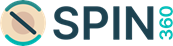 PROJECT TIMELINE
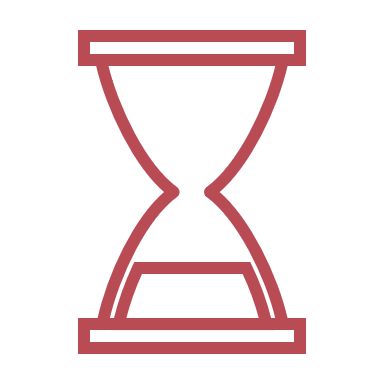 THE PACE OF THE GREEN AND DIGITAL TRANSITION: UNDERSTANDING THE BIG PICTURE IN THE FRAMEWORK OF A JUST TRANSITION
BEST PRACTICES SHARING AND PRESENTATION OF KEY FINAL RESULTS
CONFERENCE LAUNCH
SECOND ONLINE WORKSHOP
FINAL CONFERENCE
FIRST ONLINE WORKSHOP
WHERE WE ARE NOW: ONSITE WORKSHOP
SETTING THE SCENE: CURRENT STATUS AND KEY TRENDS ON EMPLOYMENT, SKILLS AND WORKING CONDITIONS FROM MANUFACTURING AND TRANSPORT SERVICE
PRESENTATION OF FINAL REPORT AND WAY FORWARD
COLLECTION OF EXTERNAL EXPERTISE
[Speaker Notes: Conference launch: get to know each other better, define the scope of our project, which I remind that considers four sectors from the perspective of both manufacturing and transport workers.
Then, first workshop: look at the sector today and the main trends BUT HOW THESE TRENDS ARE IMPACTED BY THE TRANSITION (whether talking about opportunities and challenges). Read under the lens of the JT. Reflect on strategies to ensure a JT.
Impacts and challenges – what will they generate? How to address them?
Implementation strategies: how to make sure it is «JUST» for the sector?]
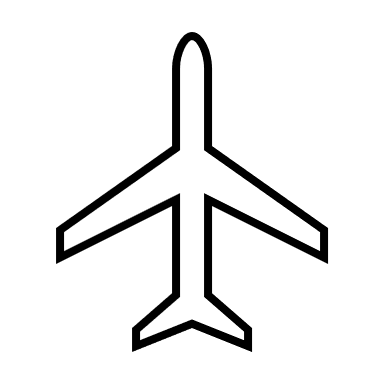 PRESSURE TO REDUCE ENVIRONMENTAL IMPACT

UNCERTAIN FUTURE DEMAND AND LINKED JOBS

CHALLENGES AND BENEFITS OF SAFs IMPLEMENTATION 

LACK OF ATTRACTIVENESS AND RETENTION PROBLEMS

SKILLS SHORTAGES

AGING WORKFORCE 

HEALTH AND SAFETY ISSUES AND WORK LIFE BALANCE

GENDER INEQUALITIES
THE SECTOR TODAY AND THE PATHWAY TOWARDS A JUST TRANSITION
[Speaker Notes: ON SAFs: main benefits are related to the reduction of pollution. BUT trade unions stress that SAFs are only a mid-term solution, with many things still unknown, including the social and environmental impact of their production and the production cost. 
Also, possible competition for the use of lands between the SAF production and the agriculture sector. Also safety of workers with the usage of SAF. 

LACK OF ATTRACTIVENESS: more on manufacturing. LACK OF RETENTION: more on transport workers

On health and safety: sometimes lack minimum standards to ensure health and safety, lack of good air quality in the cabin, for ground staff workers risk of inhaling ultra-fine particles from jet blasts. As new fuels arrive, the risks will be higher. Also, shifts of employees: split shifts issues affect mostly the ground handling side of employees in airports.. Contracts are also something that should be properly considered, as often workers in aviation have short-term contracts, negatively impacting workers’ retention

Gender inequalities: it shall be evidenced that women are not inclined to receive important job roles (the so-called C-gender roles) in this sector]
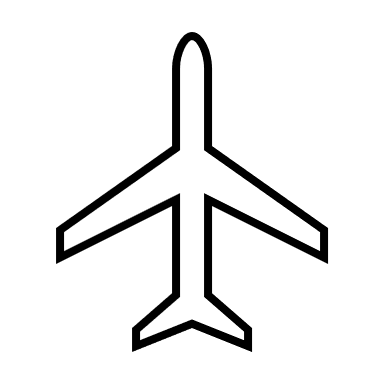 ACHIEVING A JUST TRANSITION:
MAIN
CHALLENGES
[Speaker Notes: Safeguaring quality jobs: an example from aerospace workers: there is an urgent need to assess what impact automatization will have during the digital transition process, and how to ensure prioritization of quality over quantity.
Important also to ensure protection, dignity

the use of European funds and their implementation is also of fundamental importance: the EU is in fact currently investing in R&D of skills forecasting in the aerospace sector, but at the same time  funds are very often implemented elsewhere as production often takes place outside of Europe, thus not representing a concrete help to European companies]
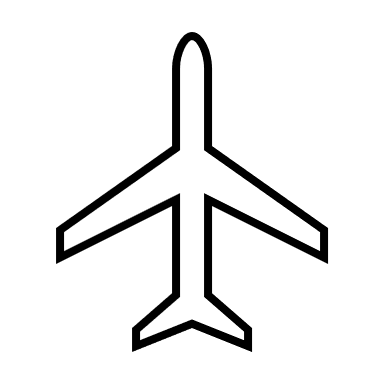 A CLEAR PATH AT POLICY LEVEL TOWARDS NET ZERO CO2 EMISSIONS AND UPTAKE OF SAFs
R&D FINANCING WORKING ON SUSTAINABLE AVIATION IN THE MID AND LONG TERM
SOCIAL CONDITIONALITY FOR FUNDS SUPPORTING A FAIR AND JUST TRANSITION
CONSTANT INVOLVEMENT OF UNIONS AND WORKERS’ REPRESENTATIVES IN DELINEATING JT PLANS FOR COMPANIES
COMMON POINTS TO BE ADDRESSED
PUBLIC AUTHORITIES INVOLVEMENT IN SECTORAL ACTION PLANS, LABOUR MARKET POLICIES, SKILLS FORECASTING AND INVESTMENTS
WORKERS’ SAFETY AND WORK LIFE BALANCE AS A PRIORITY
REDEPLOYMENT OR SOCIAL PROTECTION IN CASE OF JOB LOSSES/TRANSITION
PLANNING AND INVESTING ON SKILLS INTELLIGENCE, AND FLEXIBLE UP/RESKILLING PATHWAYS
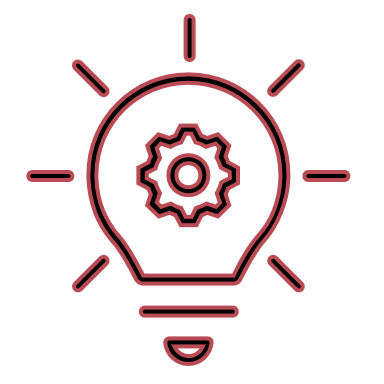 EXISTING BEST PRACTICES IN THE AVIATION SECTOR
BEST PRACTICE
DESCRIPTION
COUNTRY
INCREASED THE SALARY OF EMPLOYEES WORKING IN AIRPORTS TO ENSURE A POSITIVE ATTRACTIVENESS OF THE SECTOR.
NETHERLANDS
SHIPHOL AIRPORT
SUPPORTING AND REPRESENTING ITS MEMBERS TO MAKE THE SECTOR MORE COMPETITIVE AND PERFORMANT BY COLLABORATING WITH PUBLIC AUTHORITIES TO ASSESS THE NEEDS OF CLIENTS
GIFAS
FRANCE
PEARSON AIRPORT OF TORONTO
INVESTING 1.6 MILLION DOLLARS IN RESKILLING AND UPSKILLING THE WORKFORCE
CANADA
PACT FOR SKILLS AEROSPACE AND DEFENSE
AIMED AT ENSURING SUPPLY OF SKILLS WITH EQUALITY AND DIVERSITY FOR 600.000 EMPLOYEES
EU LEVEL
[Speaker Notes: The Shiphol Airport is located in Amsterdam. In June 2022, the strategy adopted by this airport was to raise the salary of employees working in security, cleaning, PRM (meaning providing assistance to passengers with reduce mobility), ground handling and private bus transport of 5.25 euros gross per hour worked. This strategy was aimed at improving the attractiveness of these job roles. 

GIFAS is a French Aerospace Industry Association (Trade Association), which represents players of national, international and European provenience, both public and private. It is mainly aimed at promoting the aerospace industry by making it more and more attractive and competitive. GIFAS aims in fact at assess the clients’ needs in the industry by collaborating with public authorities, but is also focuses on organizing recruiting events which are aimed at promoting the aerospace industry. 

The PEARSON AIRPORT OF TORONTO is a good example of focusing on the assessing, reskilling and upskilling the workforce in an airpot context. Thanks to a donation of 1.6 million dollars made by the Ontario Ministry of Labor, Training and Skills Development, the Pearson Works! Online was created, and it was specifically aimed at the «recovery, reskilling and upskilling of the workforce». 

The PACT FOR SKILLS AEROSPACE AND DEFENSE is pact created in 2020 (October), by the Aerospace & Defence Industry Association (which represents over 3000 companies in Europe and worldwide), with the collaboration of different partners, among which stands out industriall. The main objective of this Pact is the skills forecasting, to assess the future skills needed in the industry, the up/reskilling programes, the talents development also aimed at retaining talents in the industry and attracting new workers.]
THANK YOU FOR YOUR ATTENTION!
We collected some best practices and open points as a basis for an interactive and stimulating discussion…
Now, let’s take the panelists’ interventions as an opportunity to enrich the workshop with new ideas and useful best practices for the future of the aviation sector and the aerospace industry.